Rekenkamercommissie Gemert-Bakel en Laarbeek


 
“Introductie rekenkamercommissie”
 


presentatie Frits van Vugt

Raadsinformatieavond over de accountant en de RKC

24 mei 2022
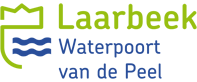 Taak rekenkamercommissie:

Onderzoek doen naar:
de effecten van het gemeentelijk beleid
de doelmatigheid en doeltreffendheid van het gemeentelijk beleid, beheer en de organisatie
de rechtmatigheid van het gemeentelijk beheer
doelmatigheid en doeltreffendheid van instellingen die (in belangrijke mate) door gemeente worden bekostigd
2
Samenstelling en afspraken inzake rekenkamercommissie:

Drie (externe) leden: Frits van Vugt (vz), Rob Malag en Jeroen Sanders
Gezamenlijke RKC met Gemert-Bakel
Budget: € 53.260 (L: 22.500; GB: 30.760) + max 50% restant
Roulerende secretaris; thans René van Heijnsbergen
Verordening op RKC; Convenant gezamenlijke RKC; Reglement van orde; Onderzoeksprotocol
Zie: Jaarverslag 2021

Onderzoekskeuze:
Jaarlijks onderzoeksplan met normaliter 3 onderzoeken: één voor Laarbeek, één voor GB en één gezamenlijk thema
Aan fracties worden onderzoeksuggesties gevraagd
RKC maakt voorlopige keuze
RKC bespreekt deze met Regiegroep (2 raadsleden per gemeente)
3
Welke onderzoeken voor Laarbeek gedaan? ( vanaf 2017)

Inhuur van handhavers (2017: L + GB)
Onderzoek collegeprogramma 2014-2018 (2017)
Participatie in het Sociaal domein (2018: L + GB)
Subsidiebeleid (2019: L + GB) 
Sturing en controle op duurzaamheidsbeleid (2019)
Vooronderzoek informatiebeveiliging (2019: L + GB)
Omgevingsdienst Zuidoost Brabant (2020: L + GB)
Burgerpeiling Laarbeek (2021: L + GB)
Schuldhulpverlening (2021)
4
Onderzoek Burgerpeiling 2020:

Presentatie RKC op 22 juli 2021

Presidium van 21 dec. 2021:
Aanbevelingen RKC zullen na de verkiezingen via normale route aan 
commissie en raad worden voorgelegd

Aanbevelingen:
Analyseer en interpreteer de cijfers van de burgerpeiling
Gebruik deze analyse om beleid en uitvoering te verbeteren
Reflecteer als college en raad op input m.b.t . relatie inwoners – gemeentebestuur
Voer burgerpeiling periodiek uit (bv. eens per 2 jaar)
Gebruik cijfers als indicatoren voor bereiken doelen (start: programmabegroting 2022)
Verrijk bestaande monitors met cijfers burgerpeiling
5
Onderzoeksuggesties raadsfracties Laarbeek voor 2022:

Ambtelijke samenwerking met Gemert-Bakel
Modernisering milieustraat
Werkelijk aantal fte’s van de gemeente
Nut en noodzaak campagnegeld

Proces:
Onderzoeksuggesties fracties GB nog niet ontvangen
Overleg met Regiegroep over voorlopige selectie
6